Задание №2 ОГЭ
Синтаксический анализ текста. 
Грамматическая 
основа 
предложения.
Задание №2 ОГЭ Синтаксический анализ текста
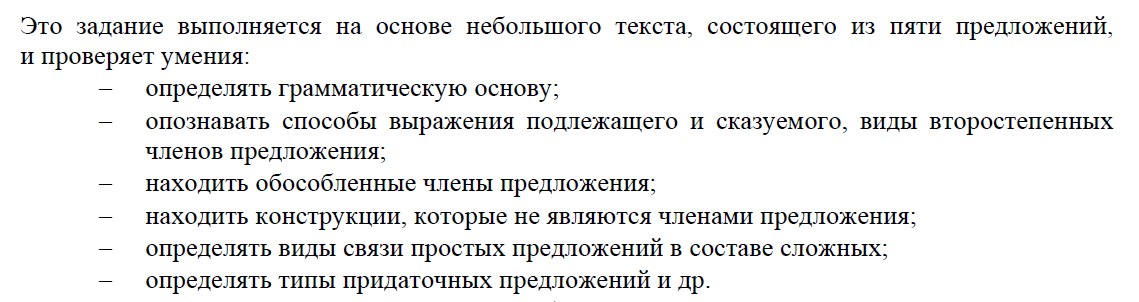 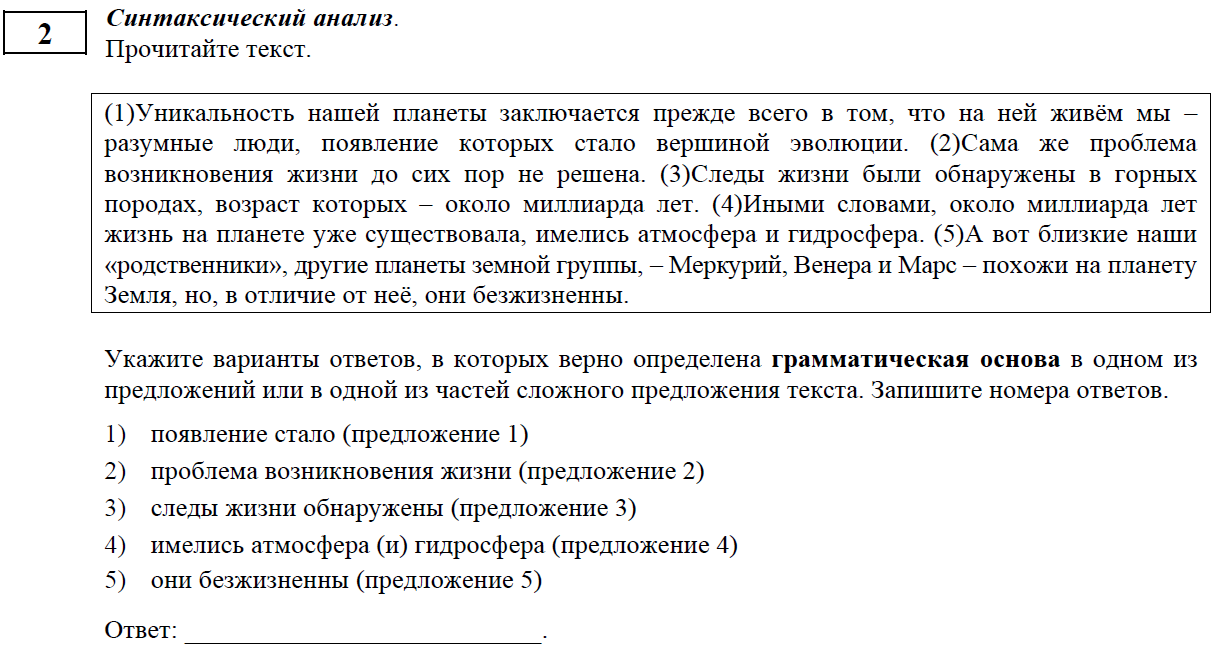 Задание №2 ОГЭ (проверка умения находить грамматическую основу предложения)
Грамматическая основа – это главные члены предложения: подлежащее и сказуемое.
Необходимо помнить, что в русском языке есть двусоставные предложения (где есть оба главных члена) и односоставные предложения (есть только один главный член).
Иногда в предложениях могут быть однородные подлежащие или однородные сказуемые.
Подлежащее – главный член предложения, который отвечает на вопросы кто? что?, даже если оно не изменяется по падежам (как наречие или глагол).!!! Именительный падеж – единственный падеж, с помощью которого может выражаться подлежащее.
Чаще всего подлежащее выражено существительным или местоимением. 
Оно может быть выражено и другими частями речи в значении существительного:
Имя прилагательное
Глагол
Имя числительное
Местоимение
Наречие
Причастие 
Междометие
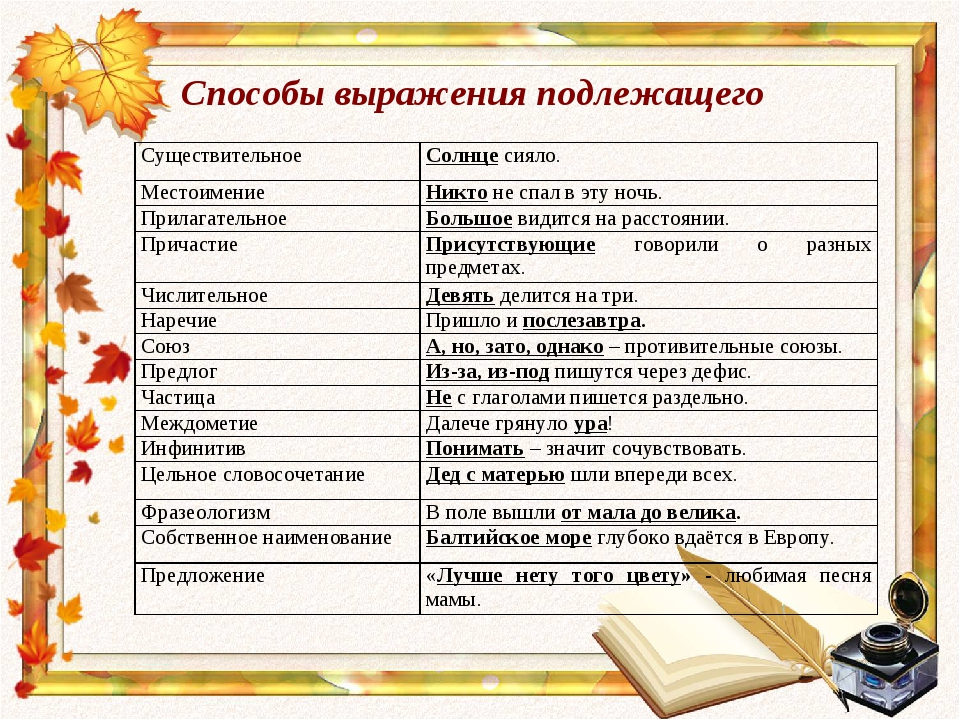 Подлежащее
ВНИМАНИЕ!!!
Мне не нравится. 

Слова МНЕ, ТЕБЕ, ЕМУ, ЕЙ, НАМ, ВАМ, ИМ не могут быть подлежащим!

Солнышко закрыла туча.
Не путайте И.п. (производит действие) с В.п.

В СПП в роли подлежащего могут быть союзные слова КОТОРЫЙ, ЧТО, КТО.
Сказуемое - это главный член предложения, который отвечает на вопросы: что делать/сделать? каков? кто это/что это? и другие.

ВИДЫ СКАЗУЕМЫХ:
1) Простое глагольное сказуемое (ПГС)
2) Составное глагольное сказуемое (СГС)
3) Составное именное сказуемое (СИС)
Простое глагольное сказуемое
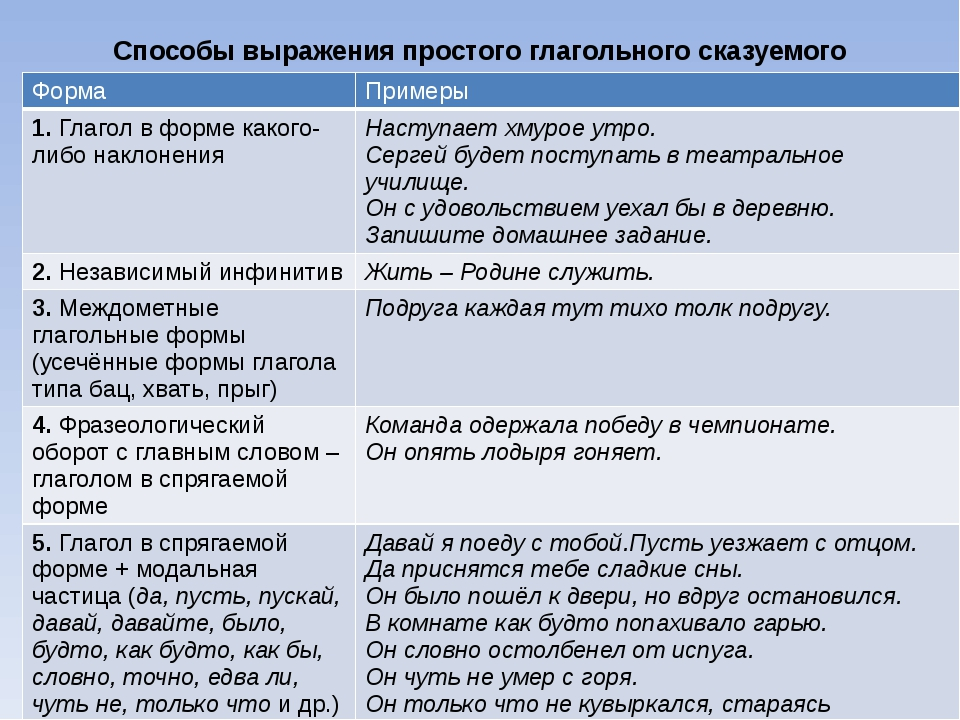 Сложный случай ПГС - фразеологизм
Например, команда одержала победу. Спортсмены потерпели поражение. Другие примеры сказуемых-фразеологизмов: задел за живое, вышел из терпения, попал впросак, бьет баклуши, впал в сомнение, пляшет под чужую дудку…
Как же тогда отличить фразеологизм от составного именного сказуемого?
1) Фразеологизм зачастую можно заменить одним словом (синонимом). Например, впал в сомнение – сомневается, задел за живое – обидел, принимает участие – участвует.
2) Для проверки фразеологизма надо попробовать заменить в нем глагол на глагол-связку "быть". Это не получится, в отличие от именного сказуемого.
Сравните:Он сошел с ума. - Он был с ума. Нельзя заменить. Сказуемое-фразеологи­зм.Он сидел грустный. - Он был грустный. Можно заменить. Составное именное сказуемое.
Составное глагольное сказуемое
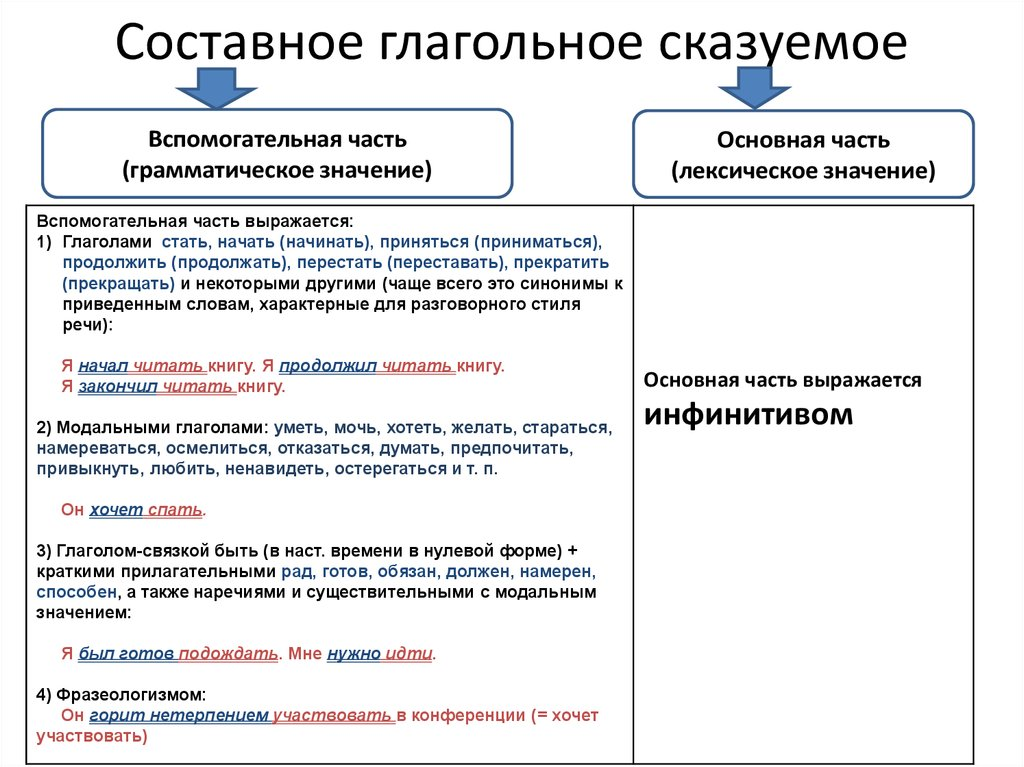 Именно при выделении составного глагольного сказуемого учащиеся часто допускают ошибки, связанные с неумением разграничивать, в какой ситуации инфинитив (неопределенная форма глагола) – часть СГС, а в какой- второстепенный член предложения.
Как избежать подобных ошибок?
Примеры
Девочка умеет читать книги.
Учитель попросил его (О ЧЁМ?) выйти. (выйти –дополнение, а не часть сказуемого)
Привычка (КАКАЯ?) бранить окружающих очень ей мешала. (данном случае грамматическая основа – привычка мешала (ПГС)
Я пришел (ЗАЧЕМ?) посмотреть фильм. (в данном случае грамматическая основа – я пришел (ПГС)
Составное именное сказуемое
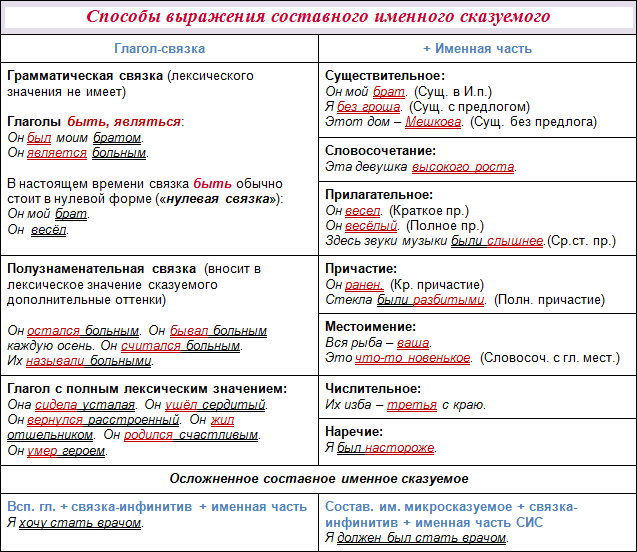 Связку БЫТЬ следует отличать от глагола БЫТЬ, имеющего следующие лексические значения:
«находиться» - Я была (находилась) в театре.
«иметься» - У меня был интересный журнал.
Она была прекрасной женщиной.
Пояснение: если они оба используются после связочного глагола, то только существительное мы можем выделить в качестве именной части сказуемого. Именно оно будет передавать лексическое значение.
Погода на улице (была) солнечная. Основа данного предложения – погода солнечная (СИС).
Пояснение: такие сказуемые отвечают на вопросы: кто такой? что такое? какой? каков? По сути, необходимо подставить глагол быть, чтобы увидеть именную часть и правильно выделить основу.
Что нужно повторить?
Типы подлежащего и сказуемого и способы их выражения.
Типы односоставных предложений.
Обособленные члены предложения (в т.ч. уточняющие).
Разграничение союзов и союзных слов.
Типы придаточных предложений. 
Типы СПП с несколькими придаточными.
1. Урок по теории к заданию можно посмотреть по следующей ссылке:
https://www.youtube.com/watch?v=HkcW8ee6_Kg

2. Потренироваться в выполнении задания можно по ссылкам:
https://rustutors.ru/oge/practicaoge/2036-praktika-ogje-2020-zadanie-2-sintaksicheskij-analiz-predlozhenija.html  
https://yandex.ru/tutor/subject/tag/problems/?ege_number_id=2038&tag_id=19
https://rus-oge.sdamgia.ru/?redir
Тренировочные задания
Вариант 8
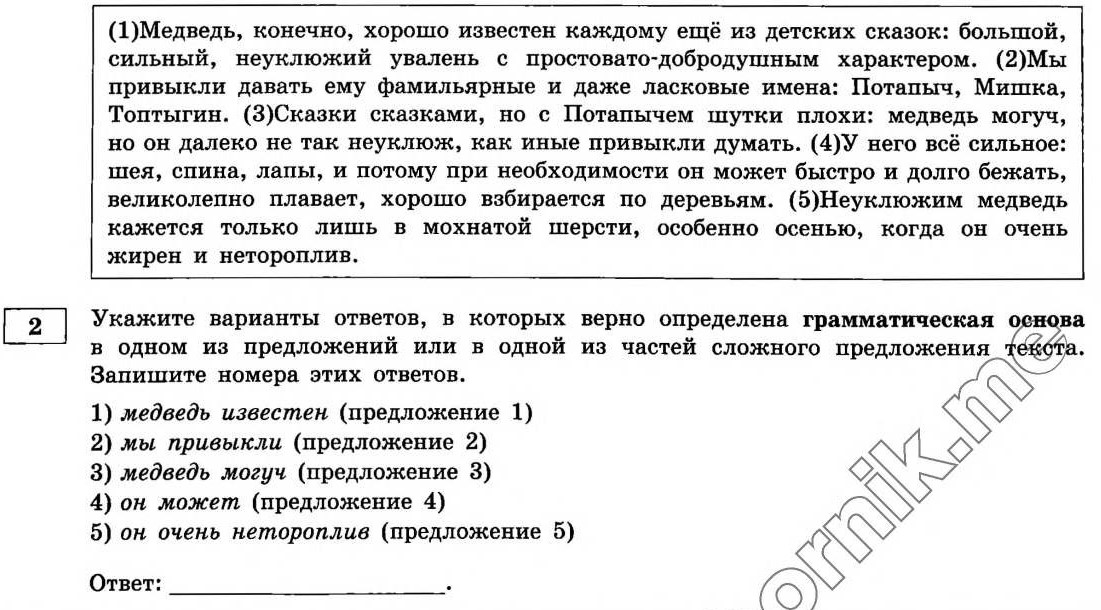 Вариант 14
Спасибо за внимание!